Authoring Hierarchical Road NetworksEric Galin :: Adrien Peytavie :: Eric Guerin  ::  Bedřich Beneš
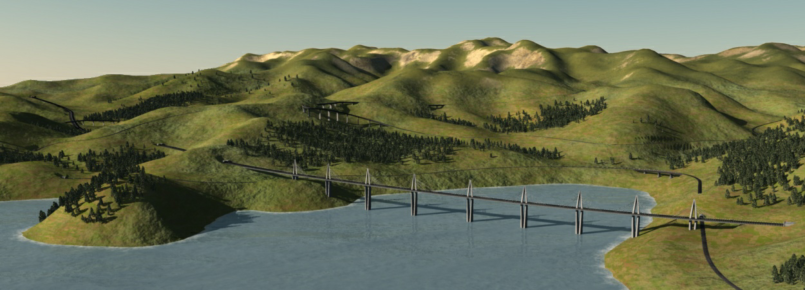 Outline
Motivation
Previous work
Algorithm 
Overview
Road generation
Removing redundant roads
Mergin roads
Results
Motivation
Roads in Cities?
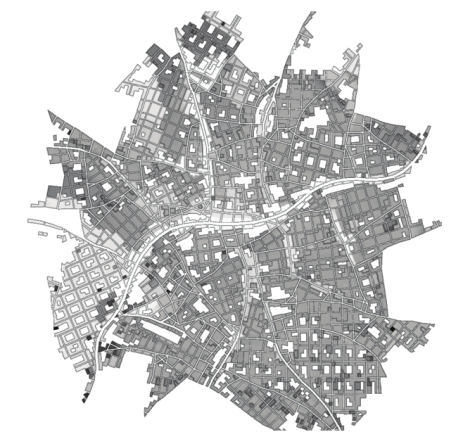 Motivation
Roads in Cities?
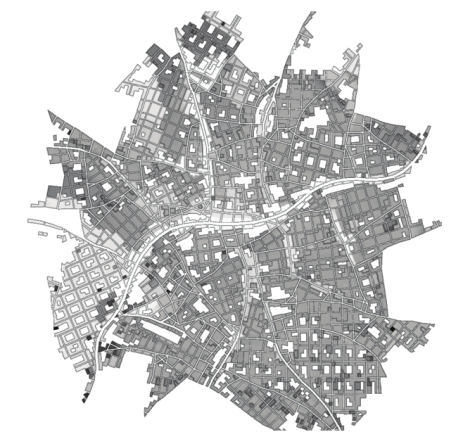 ü
Roads over Landscape?
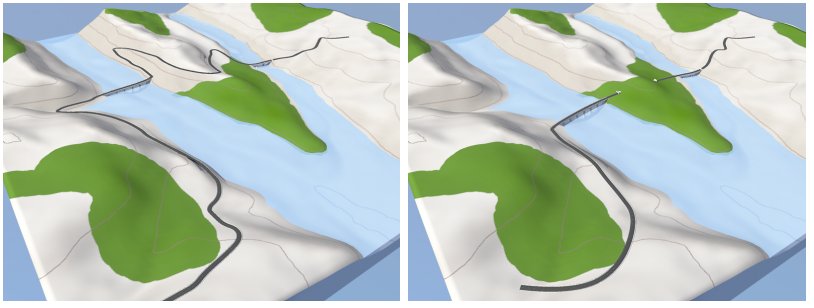 Motivation
Roads in Cities?
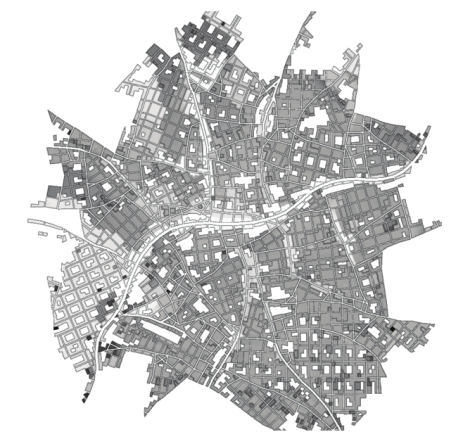 ü
Roads over Landscape?
ü
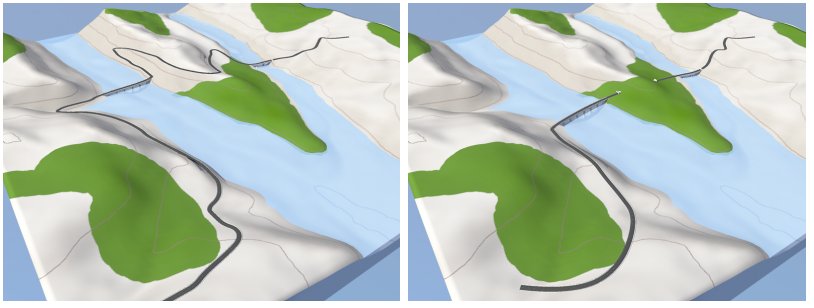 Motivation
Roads in Cities?
Road Hierarchies!
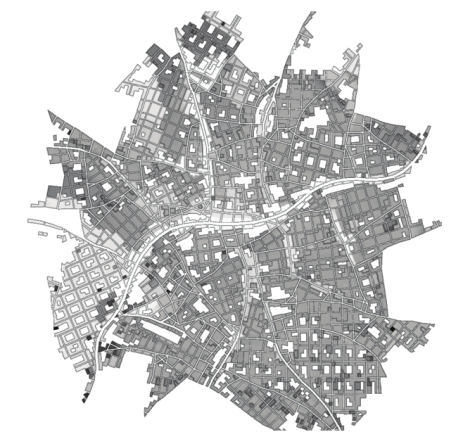 ü
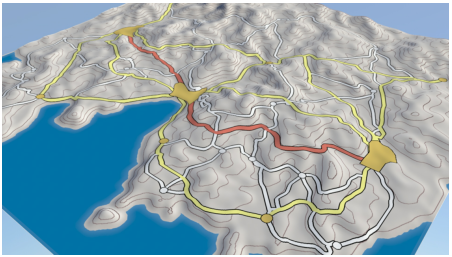 Roads over Landscape?
Cities
Towns
Villages
Highways
Major roads
Minor roads
ü
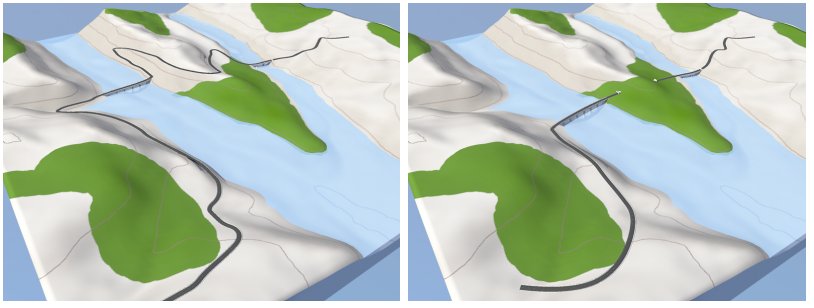 Previous work
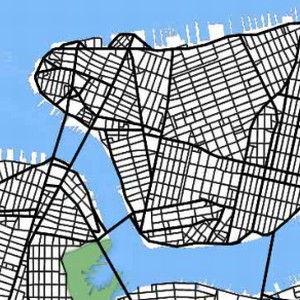 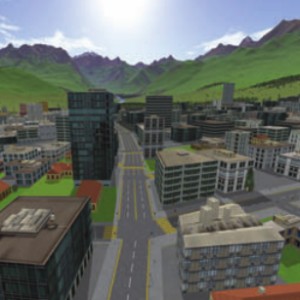 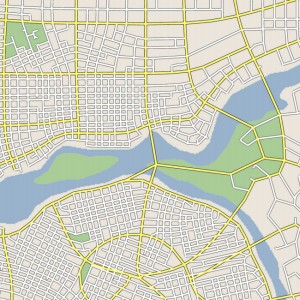 Wonka09
Muller01
Chen08
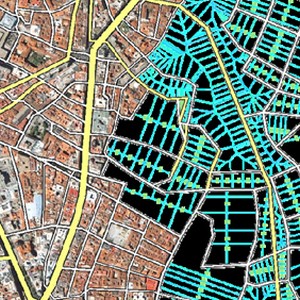 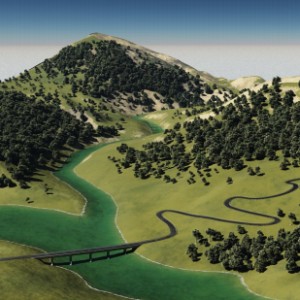 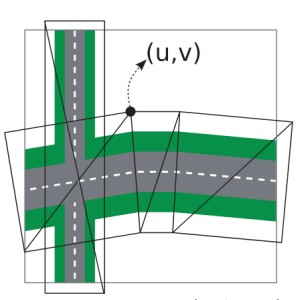 Aliaga08
Galin10
Bruneton08
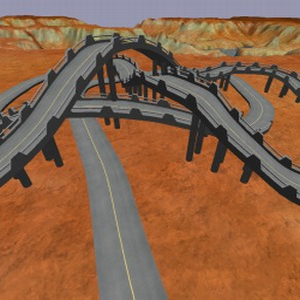 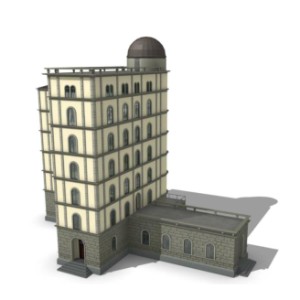 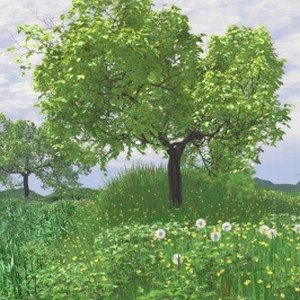 Muller06
McCrae09
Deussen 98
Algorithm - Overview
For each city pair, find a road over terrain
2)  Discard some of the roads as redundant
3)   Merge nearby pieces of road
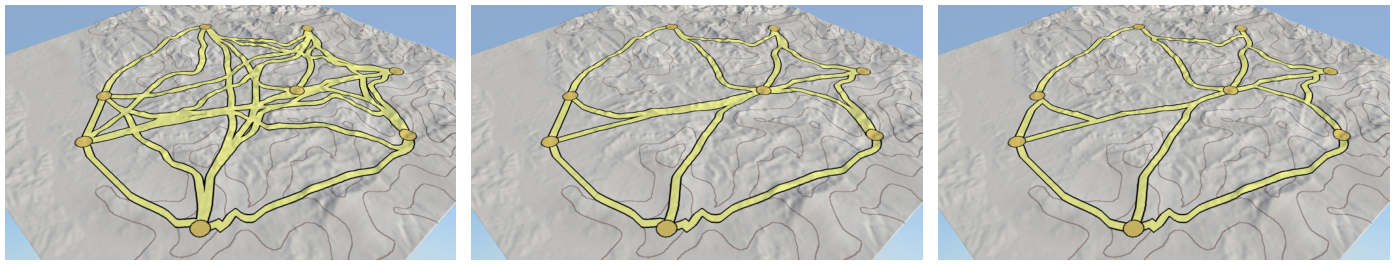 Basically, Galin et al. 2010
Interesting graph theory
Some topology
Algorithm - Overview
For each city pair, find a road over terrain
2)  Discard some of the roads as redundant
3)   Merge nearby pieces of road
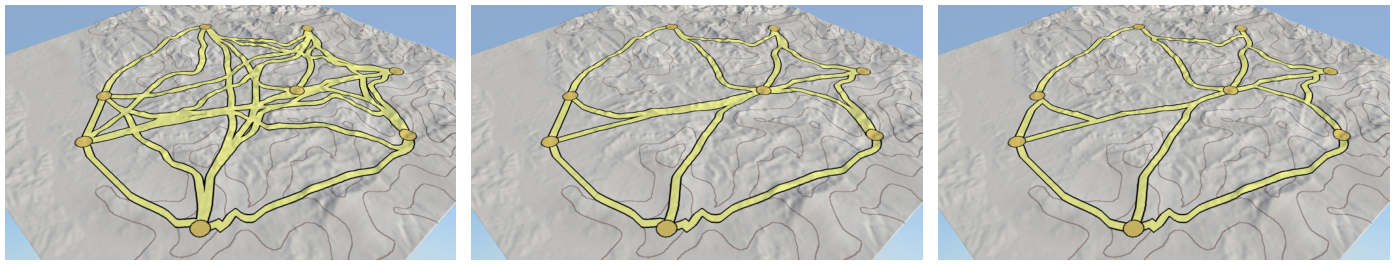 Basically, Galin et al. 2010
Interesting graph theory
Some topology
Find a road over terrain…
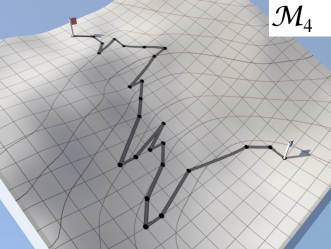 Isolines
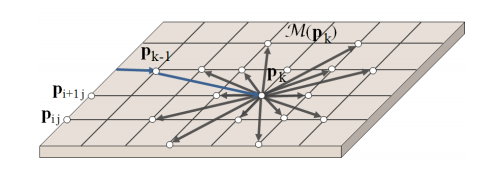 Lattice
Generate graph
Find shortest path
Account for curvature, elevation, environment, “other”
…for each city pair
A
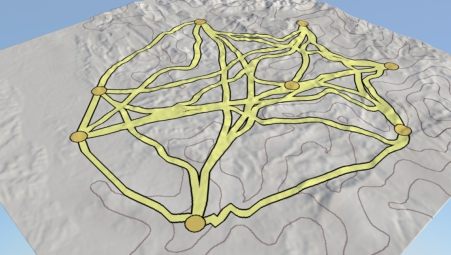 B
E
D
C
F
G
H
i.e. AB, AC, AD, …, FG, FH, GH => Complete Graph over Cities
Road type depends on city size
Algorithm - Overview
For each city pair, find a road over terrain
2)  Discard some of the roads as redundant
3)   Merge nearby pieces of road
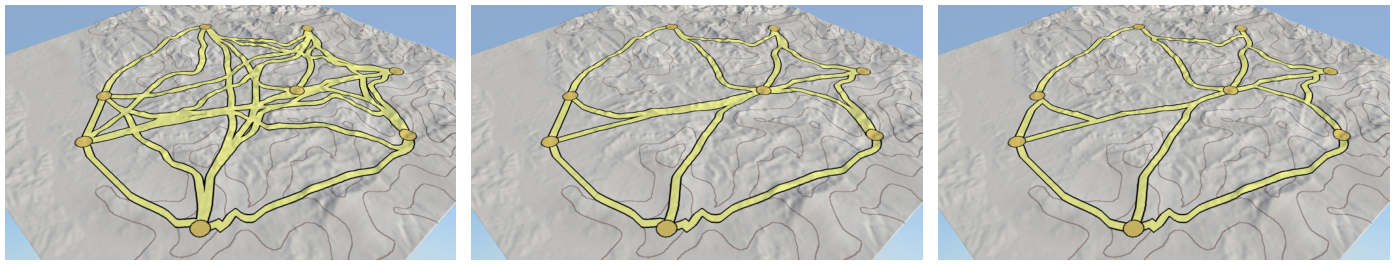 Basically, Galin et al. 2010
Interesting graph theory
Some topology
Discard Redundant Roads
Complete Graph – too dense
MST – too sparse
Some candidates:
Relative Neighbour
Graph, 1980
Gabriel Graph, 1969
β-skeleton, 1983
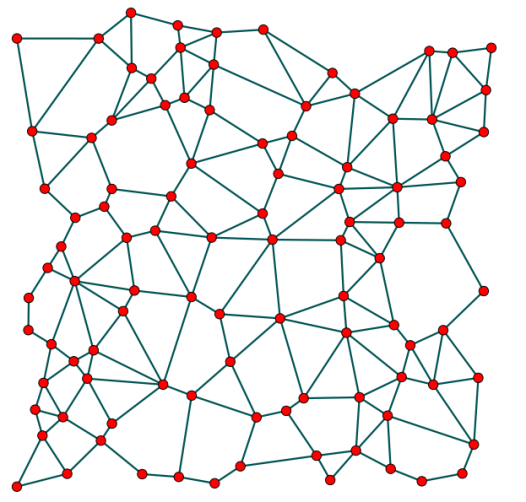 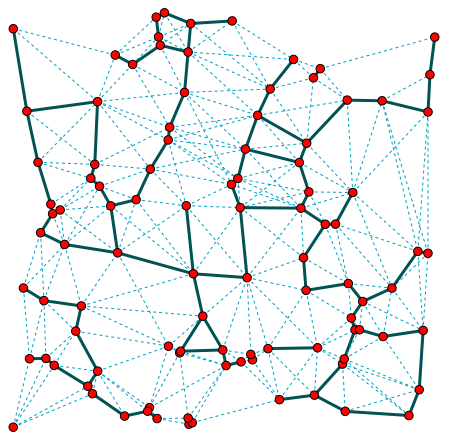 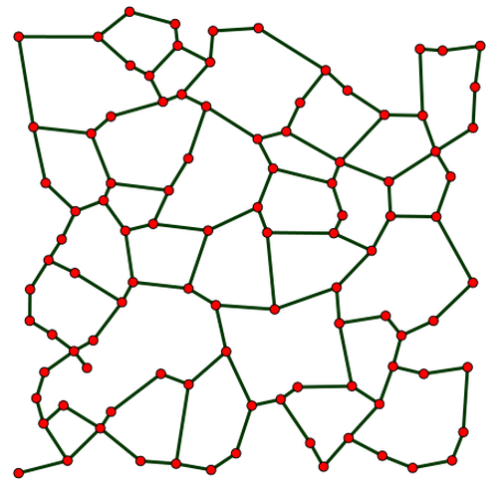 Is a kind of
Relative Neighbour and Gabriel Graphs
Relative Neighbour
Gabriel
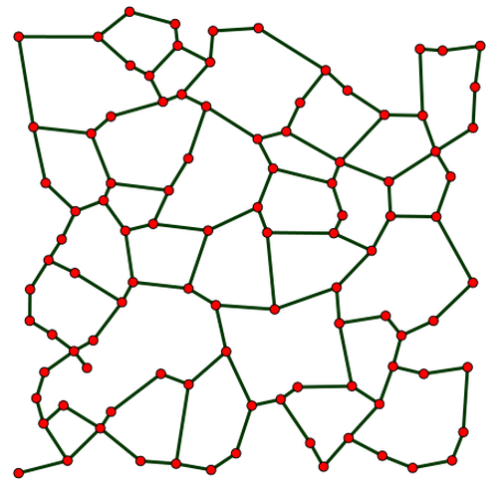 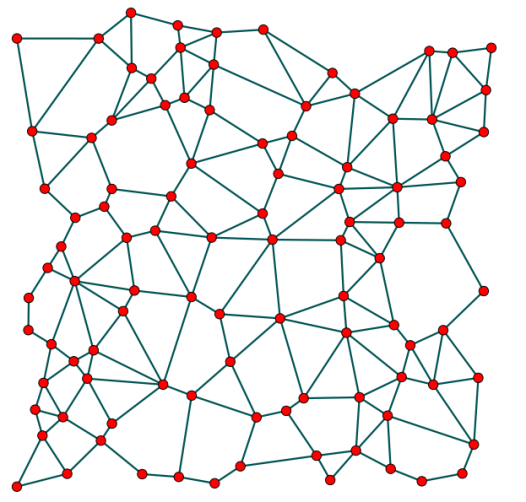 Contains edge (pi,pj) no other point in Ω
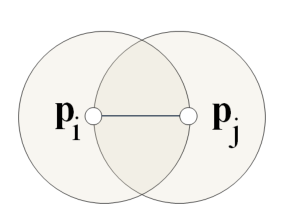 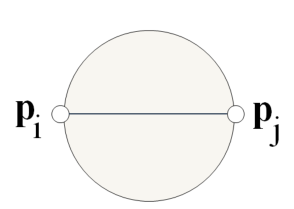 Ω
Ω
Both Contain MST as subgraph; Euclidean Dist.
Our Version
Road length  Euclidean distance	
Changes the shape of neighborhood balls
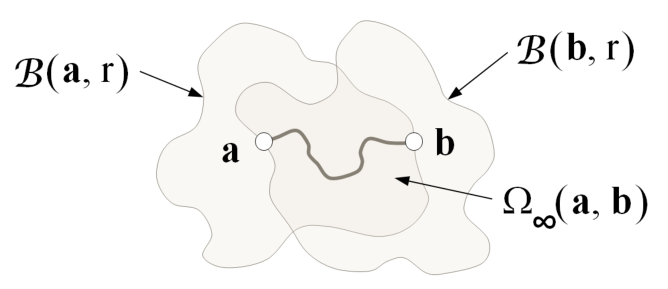 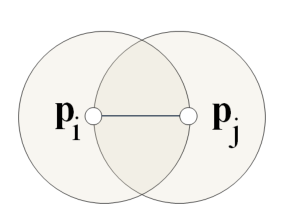 Parameterize graph density by γ
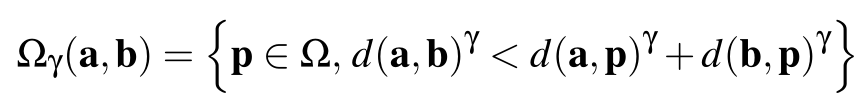 Our Version, cont.
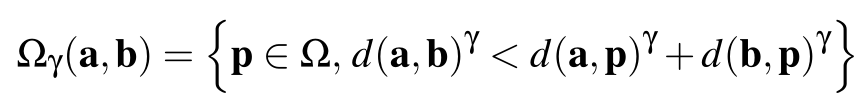 Continuum of densities
γ -> ∞
γ = 1
γ = 2
Relative Neighbour
Gabriel
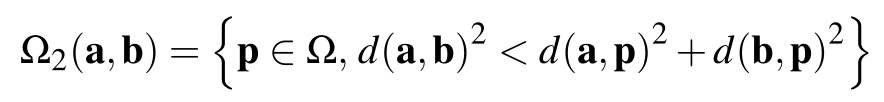 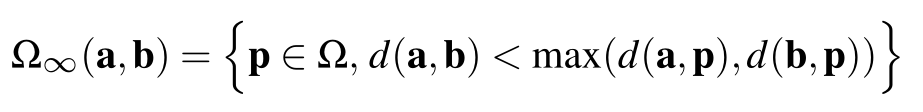 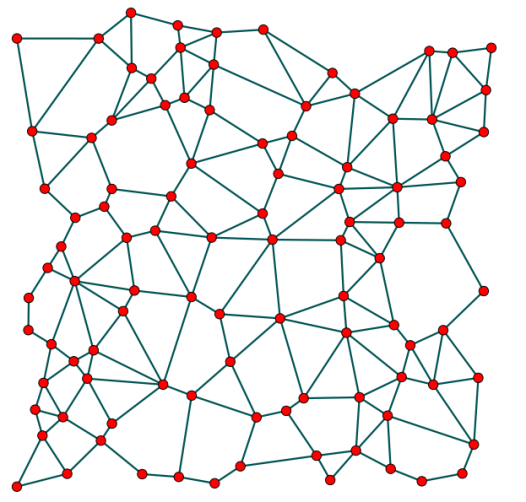 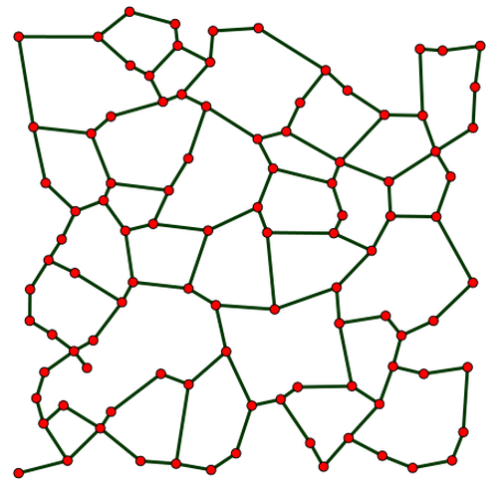 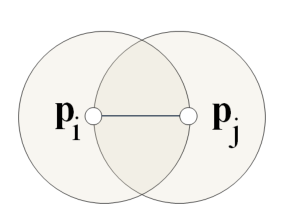 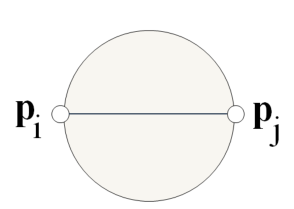 Ω
Ω
Density Continuum
Rather dense,
γ = 1,2
A little sparse,
γ = 2
Quite sparse,
γ = 8
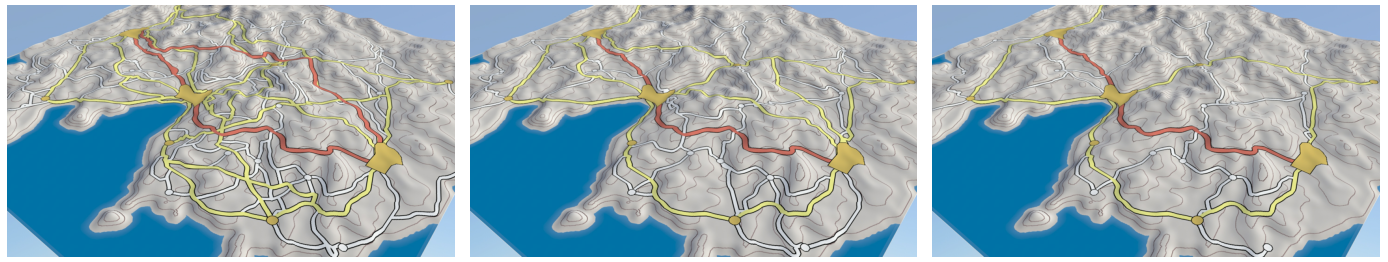 Algorithm - Overview
For each city pair, find a road over terrain
2)  Discard some of the roads as redundant
3)   Merge nearby pieces of road
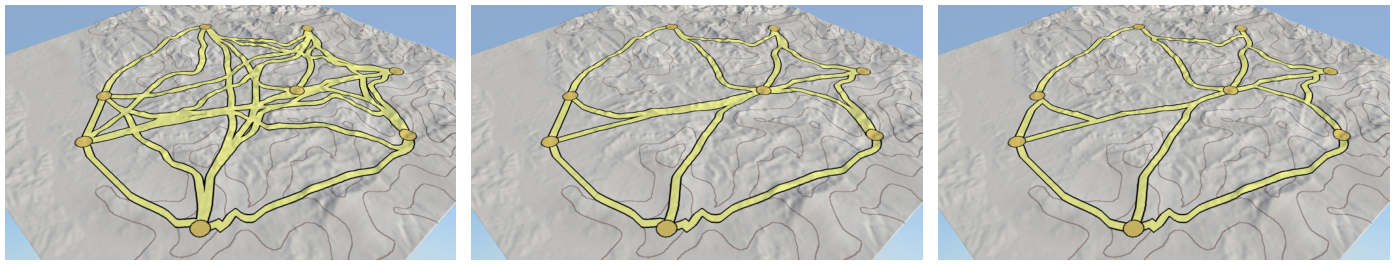 Basically, Galin et al. 2010
Interesting graph theory
Some topology
Merge nearby roads
Distance between curves
Length of leash?
Frechet distance
(over all reparameterizations)
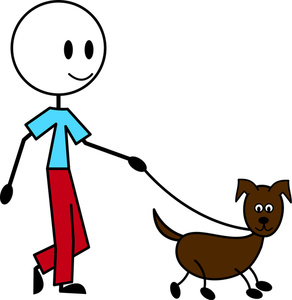 Road Merging, cont.
Roads are close AND road types allow it => MERGE
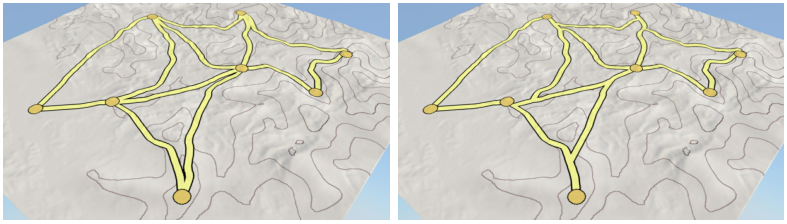 Merge: e.g. Highways and Highways, Major and Minor
Don’t Merge: e.g. Highways and Major
And  more..
Waypoints
User steering
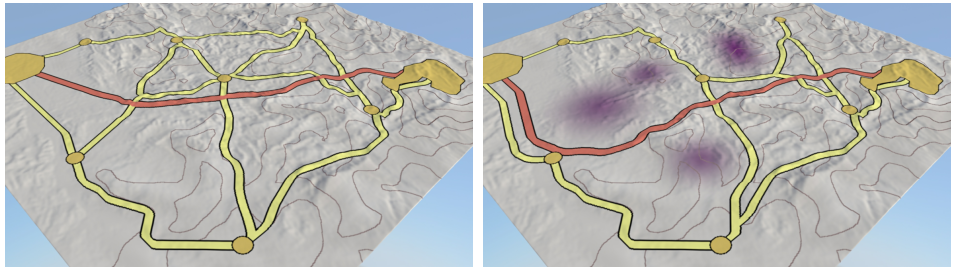 Road interaction
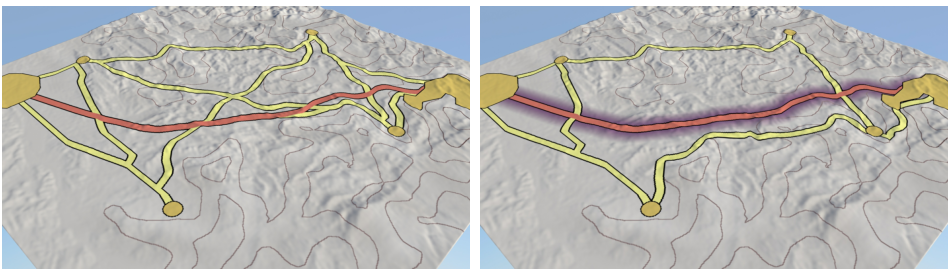 Results
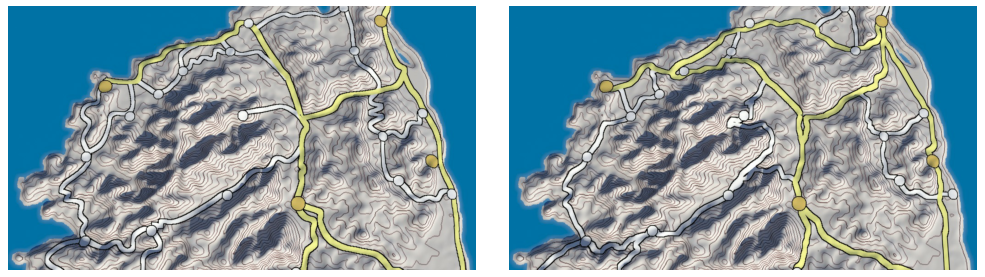 We generate realistic road networks
Results
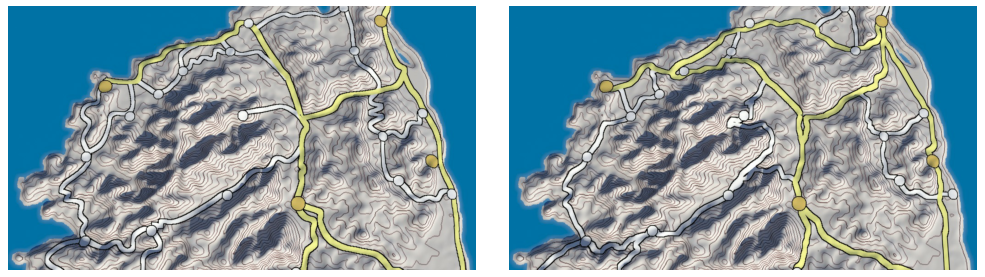 Real-life Corsica
Our Corsica
We generate realistic road networks
Results
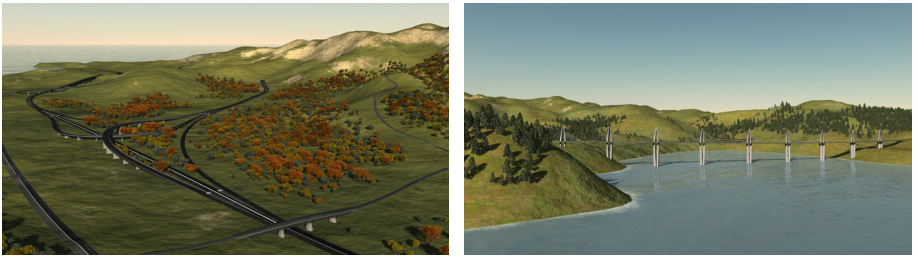 FAST  - O(n3) w/o heuristic
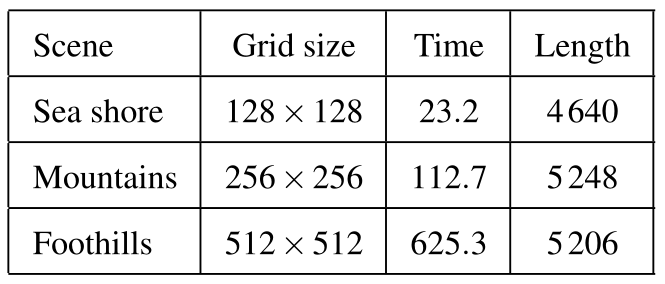 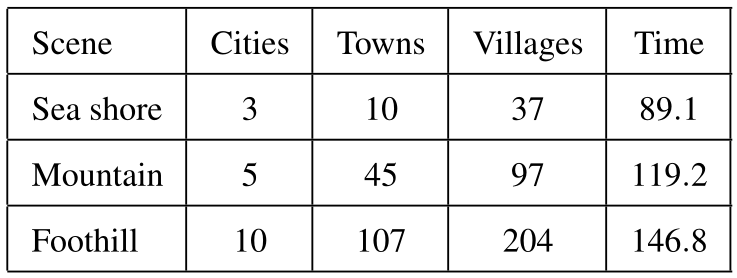 512x512 ~ 380 m resolution
Grid size of 256x256
Future Work
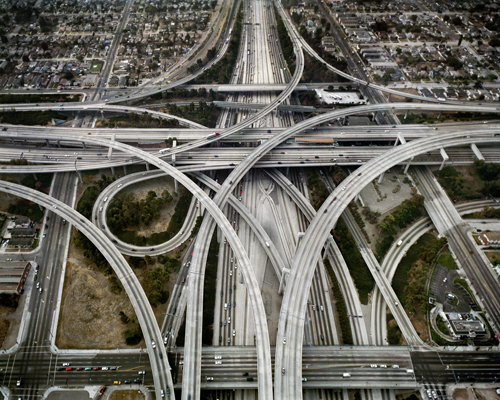 Urban fringe
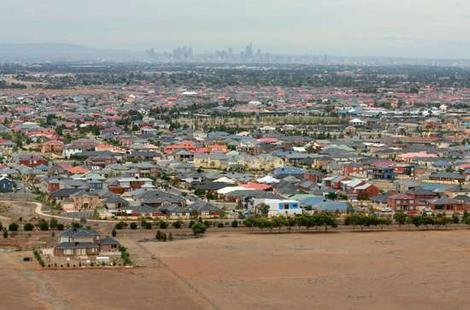 Highway intersections
Thank you!